Ny vri oppgave
Ida Sakshaug
Evaluering
Pedagogisk oppgave med ny vri
Omvendt undervisning
«SIDE» på Its learning
Linker
Spørsmål
Påstand
Case
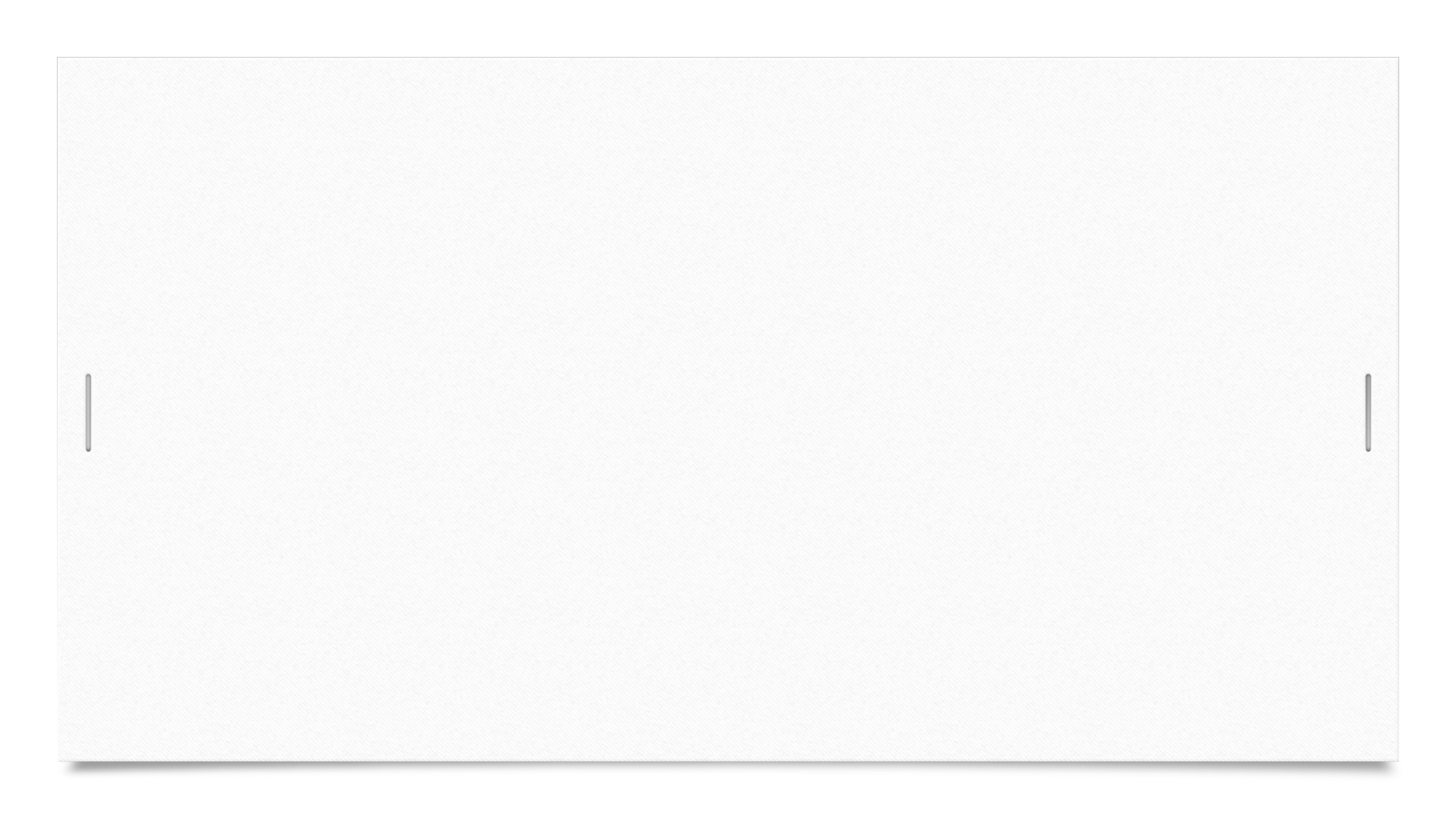 Kompetansemål
Vg2 Helsearbeiderfag

«Drøfte hva profesjonell yrkesutøvelse innebærer for helsefagarbeideren»
«Drøfte betydningen av god hygiene for å forebygge sykdom og hindre smitte i og utenfor en institusjon i tråd med gjeldende regelverk»
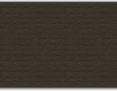 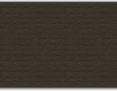 Evaluering
Fordeler
Læring
4 av 11 deltakere hadde gjort leksen (Var ikke ærlige på om de har gjort leksa)
Gjenta type undervisning med ny praktisk oppgave- denne type metode trenger jeg mer erfaring med.
Gjøre deltakerne klar over at jeg kan se om de har gjort oppgaven på its 
Kunne «gapt over» litt mindre- lettere å evaluere
Observasjonene av hverandre
Frigjør tid i timene
De «sterkeste» deltakerne hadde mest utbytte av denne undervisningen.
Ny vri oppgave
Anka Sørhaug
Evaluering
Pedagogisk oppgave med ny vri
Omvendt undervisning
«SIDE» på Teams for samfunnsfagsprivatister og Facebook for norsk- og samfunnskunnskap
Linker til filmer
Kompetansemål
Vg2 Samfunnsfag
gjere greie for ulike forklaringar på kvifor det finst fattige og rike land, og diskutere tiltak for å redusere fattigdommen i verda
diskutere kjenneteikn på og årsaker til terrorisme
definere omgrepet makt og gje døme på korleis makt blir brukt i verdssamfunnet
definere omgrepet globalisering og vurdere ulike konsekvensar av globalisering
Kompetansemål
Norsk- og samfunnskunnskap
Skrive setninger med SOM
Bruke SOM riktig når du snakker
Evaluering
Gjennomføring
Læring
Mulig de når målene raskere, fordi de jobber mer (både på skolen og hjemme)
Noen ønsket å gå igjennom PP på skolen i tillegg til å se det hjemme, fordi de følte at de mistet dialogaspektet ved å se filmene og høre på opptakene
Tar tid å snu klasserommet
Være tålmodig og ikke gi seg
En prosess
Litt merarbeid for lærer og deltakere
Noen gjør leksene, noen gjør det i etterkant av timen eller ikke i det hele tatt
De som har forberedt seg får mest utbytte av timen
Frigjør tid i undervisningen
Lettere å gå i dybden
Evaluering
Fordeler
Ulemper
Frigjør tid
Raskere progresjon? 
De strukturerte og selvdisiplinerte deltakerne kan lære mye
Merarbeid (?)
De som ikke har gjort forarbeidet kan falle litt på utsiden 
Tar tid å bli vant til arbeidsmåten